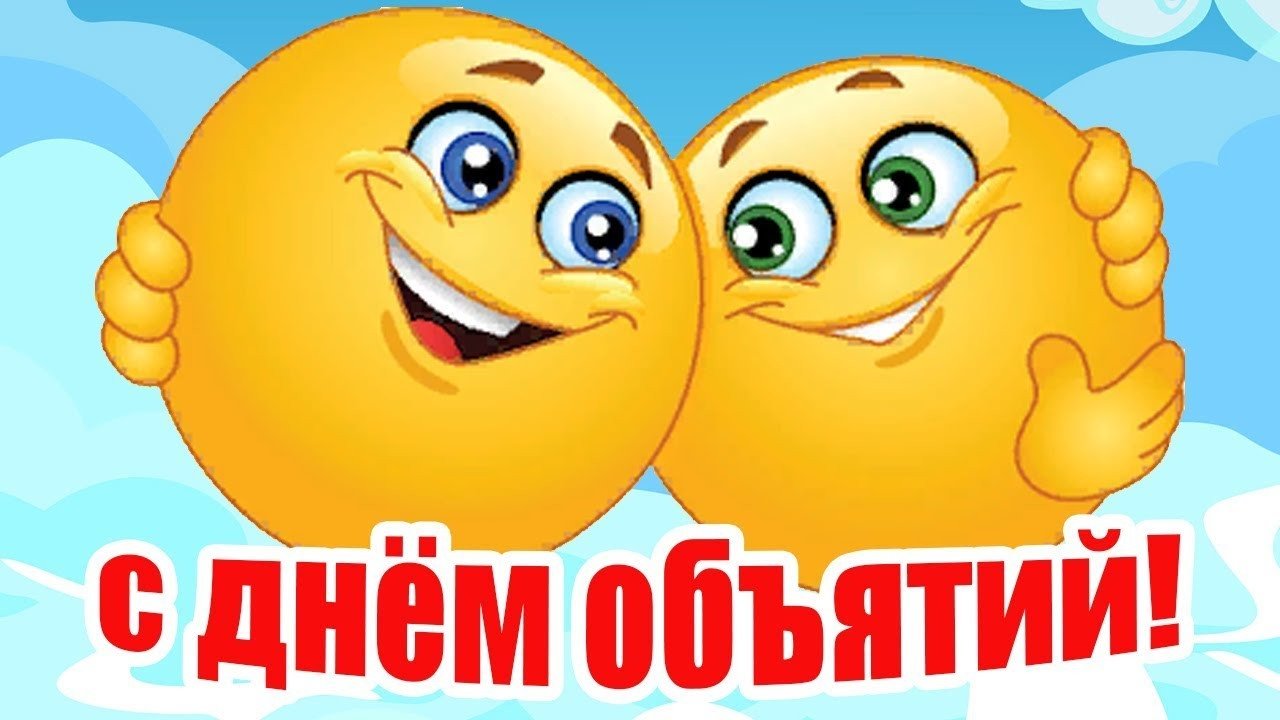 Семейный обнимательный день, проведенный в объятиях друг друга.
Фотосессия с семьей или друзьями, создавая забавные и теплые кадры.
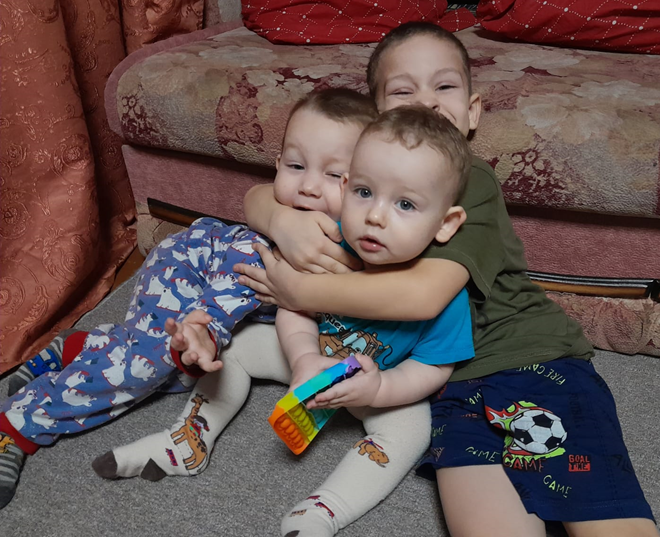 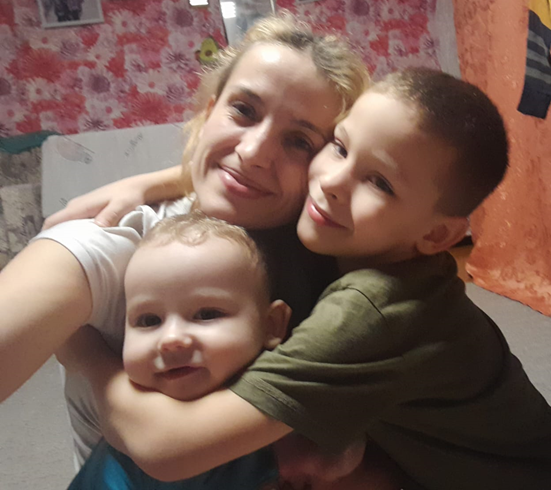 ДЕНЬ  ОБЪЯТИЙМного братьев у меня,Всех люблю и обнимаюИ про мамочку своюЯ не забываю.
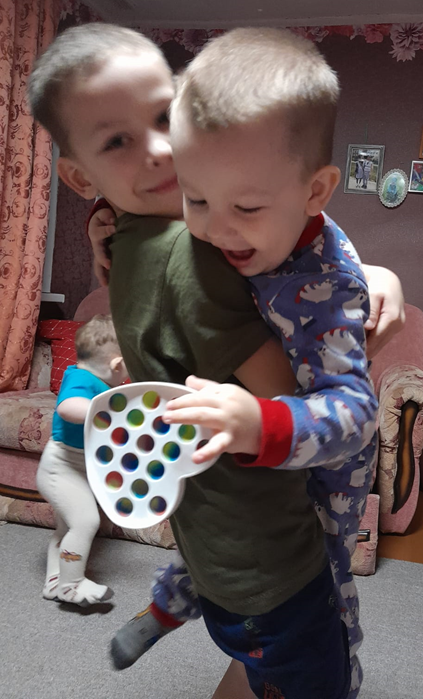 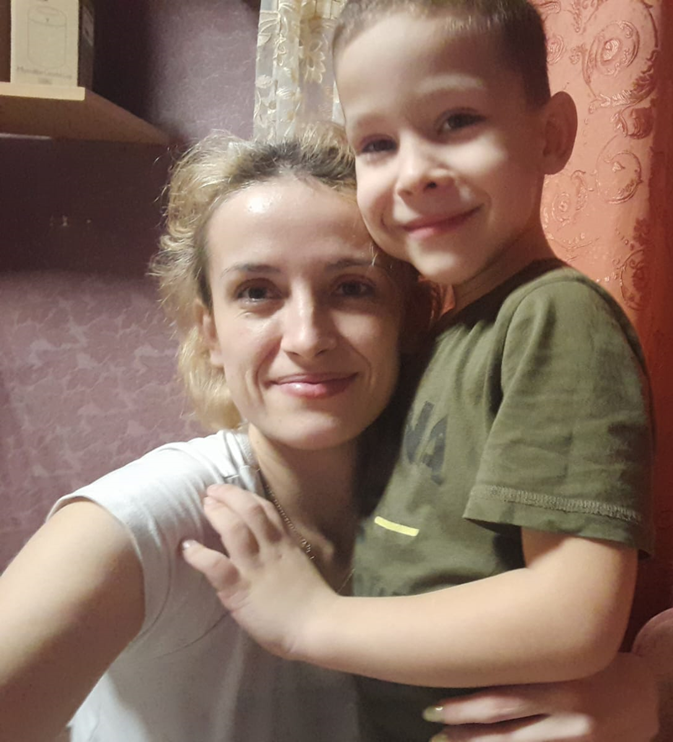 ДЕНЬ  ОБЪЯТИЙНа коленях посижу,Я в объятьях мамы.Братья милые мои,Обнимут нас сами.
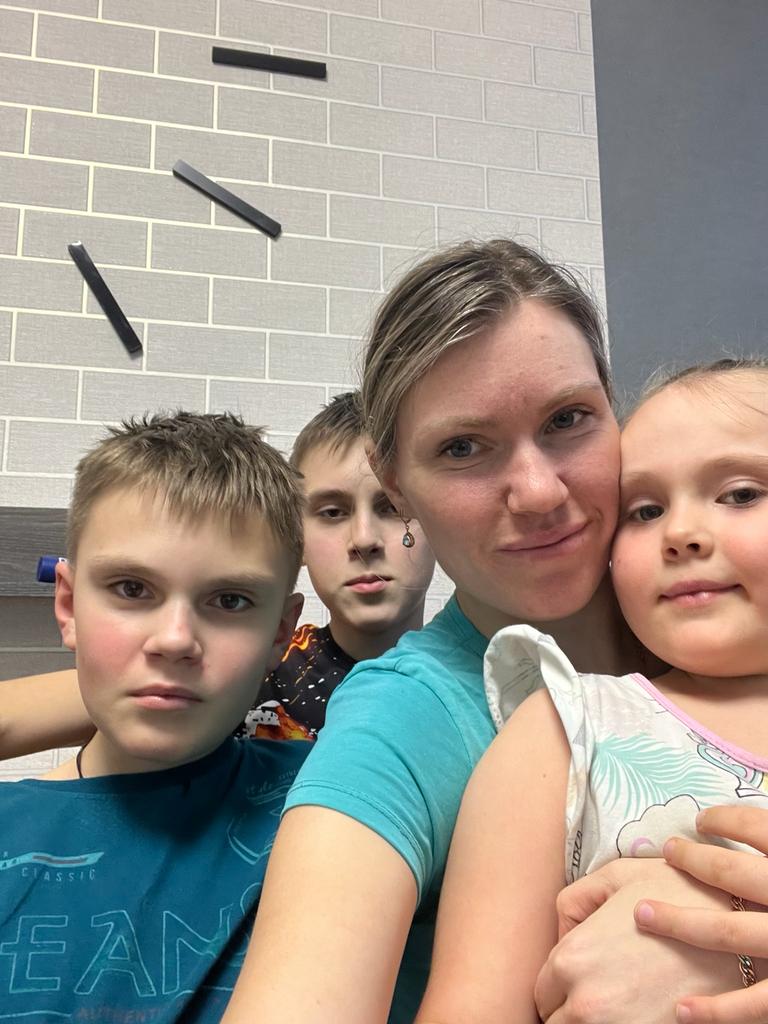 День объятийВ аквапарке были мы,Плавали, ныряли,Мама с папой на коленяхНас вот обнимали
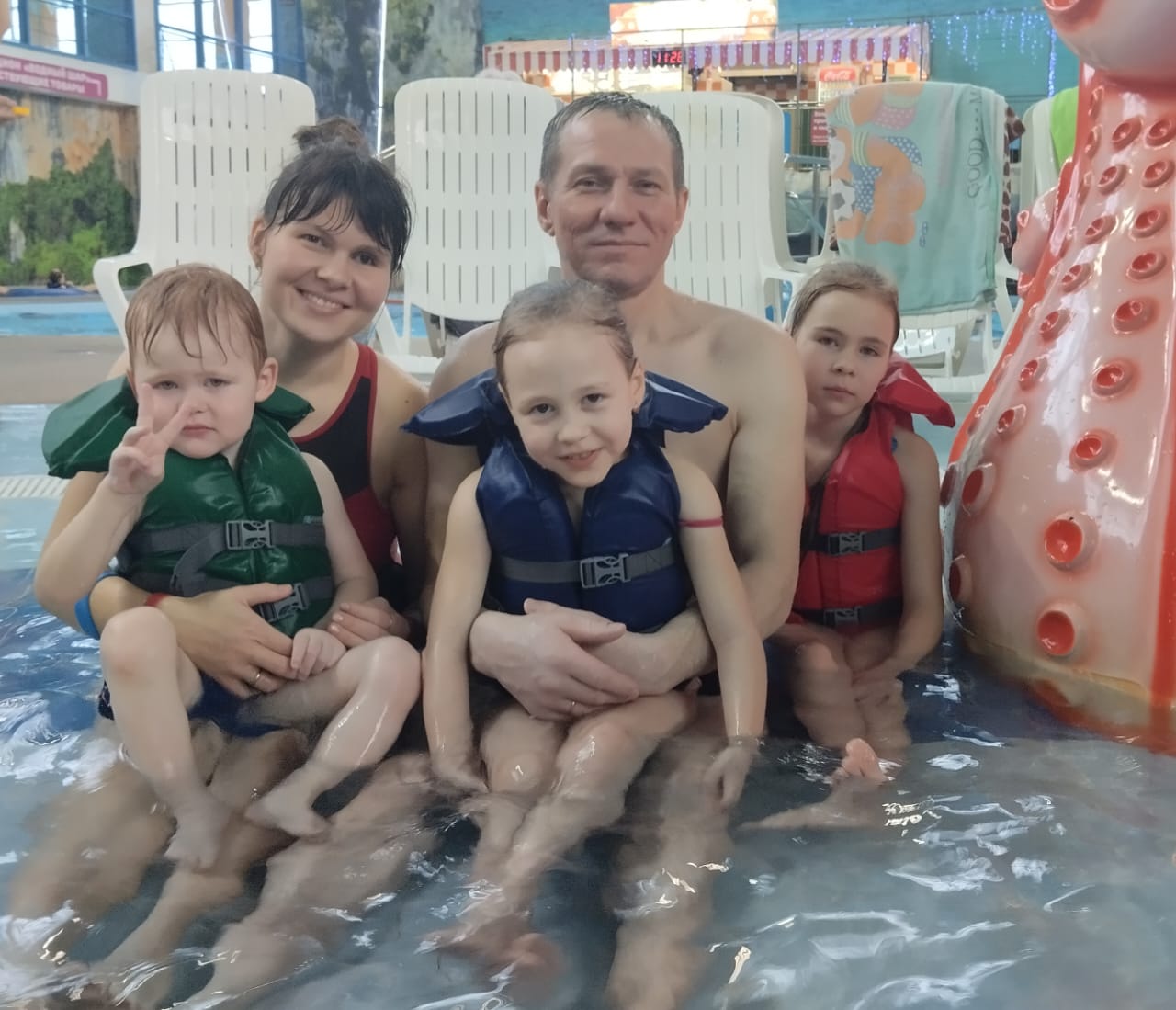 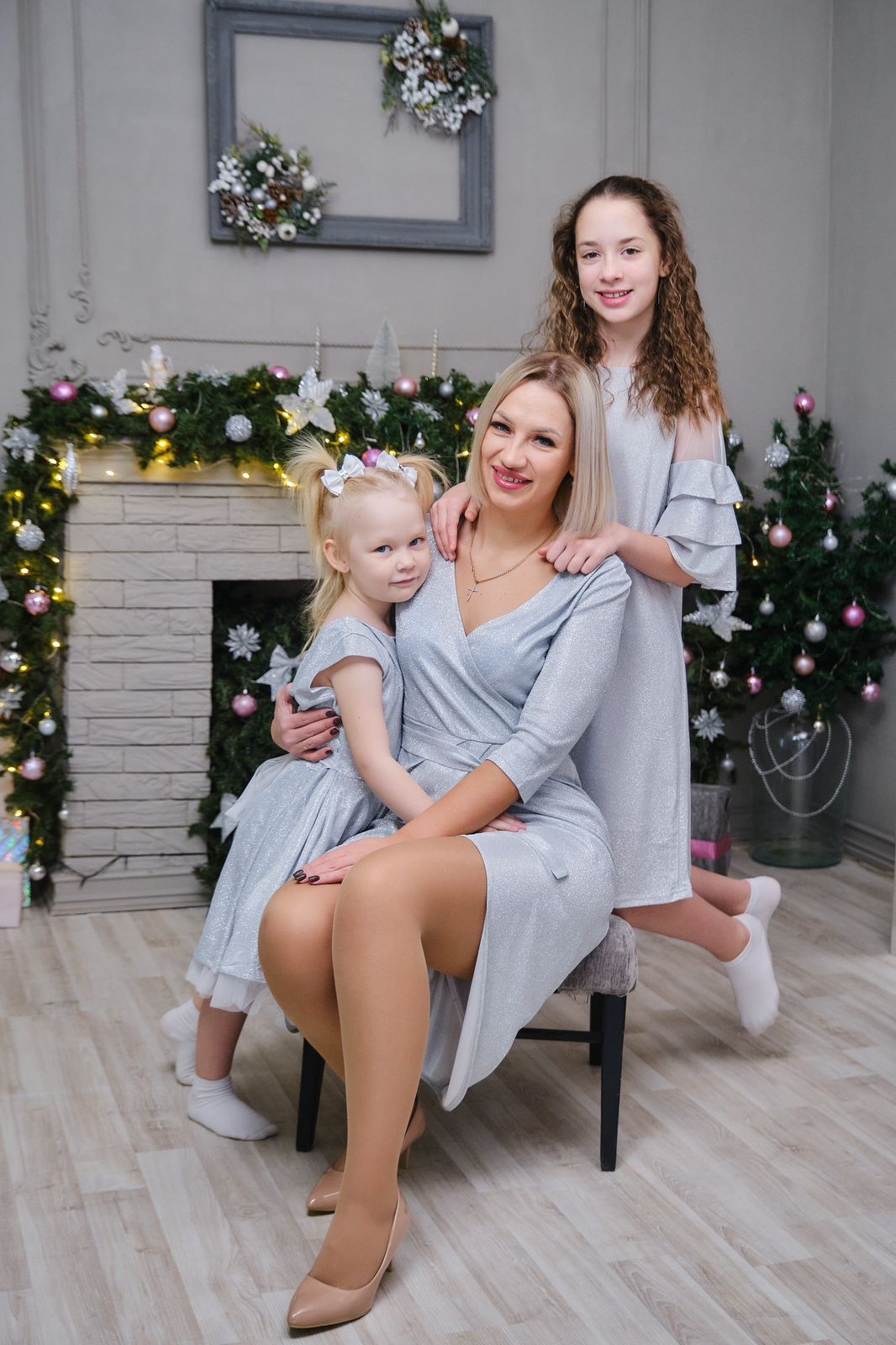 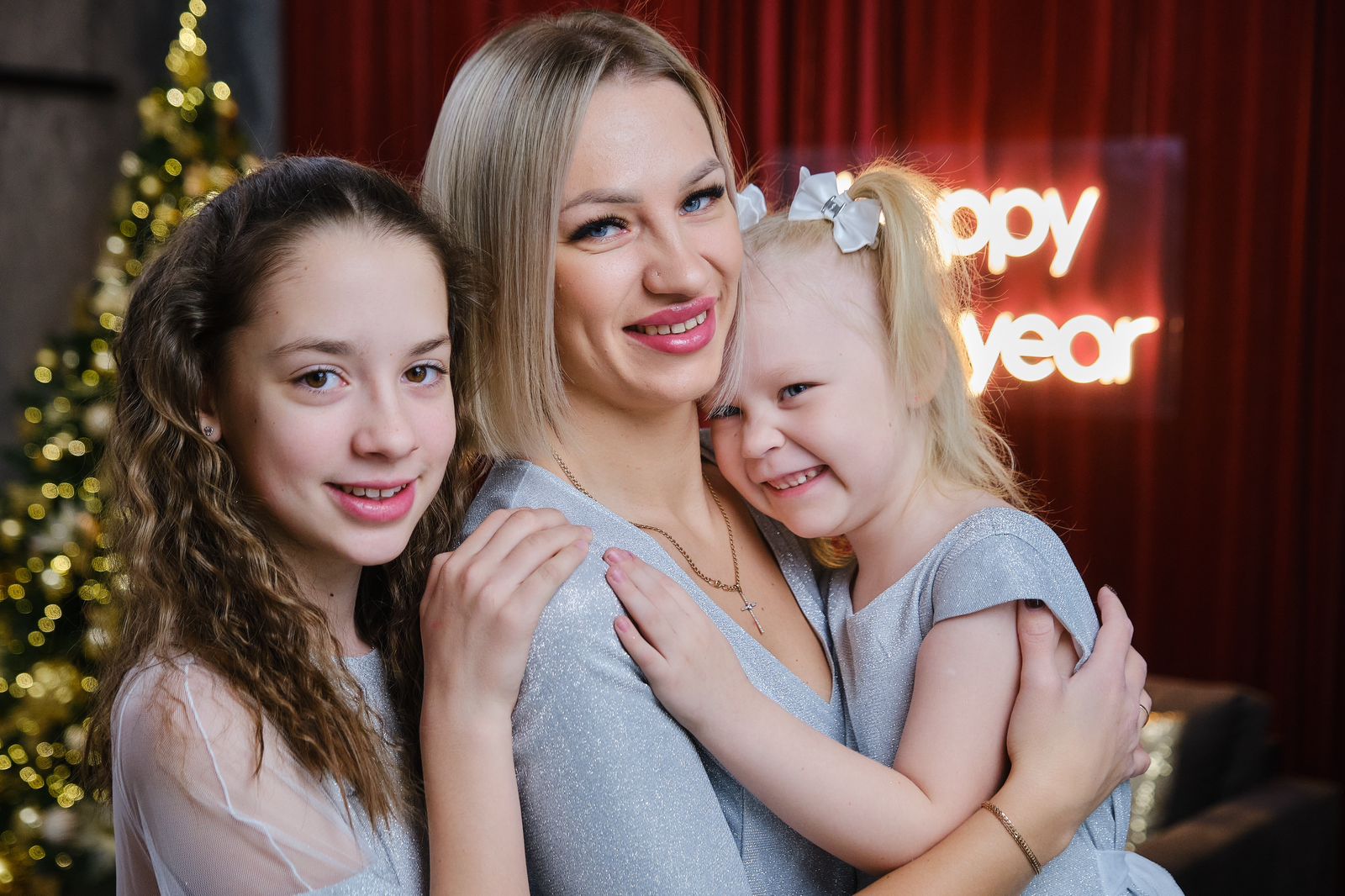 ДЕНЬ  ОБЪЯТИЙМаму я свою люблю,крепко очень обниму!
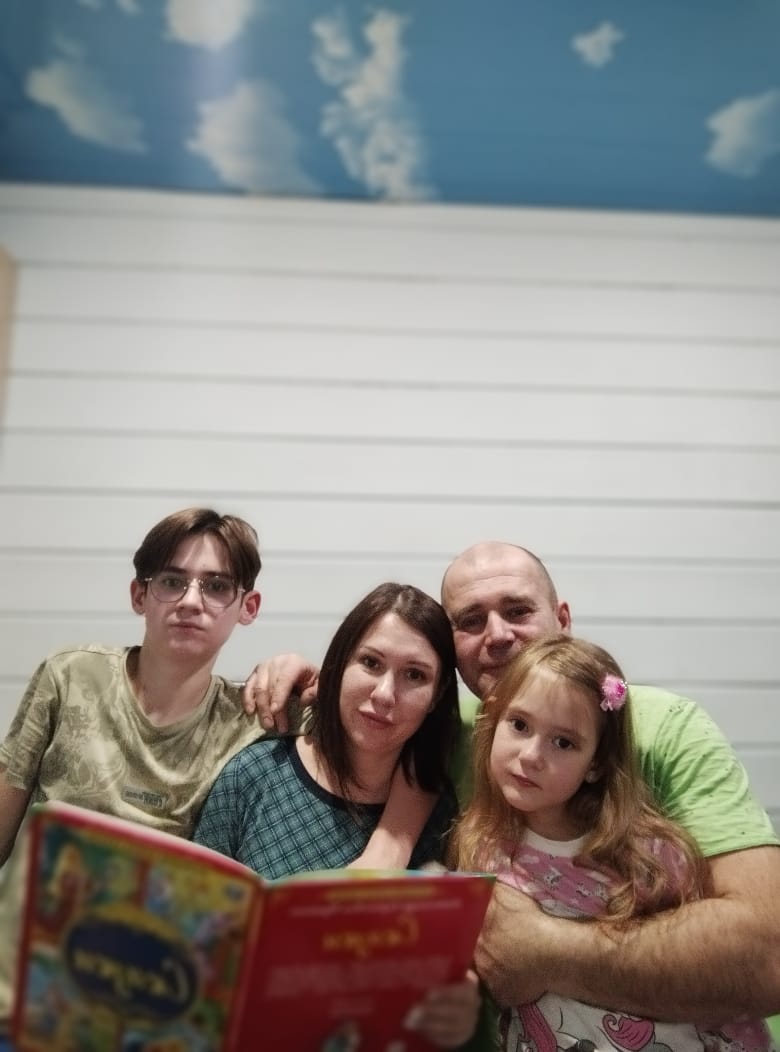 ДЕНЬ ОБЪЯТИЙВечерами мы читаем,Дружно всех мы обнимаем!
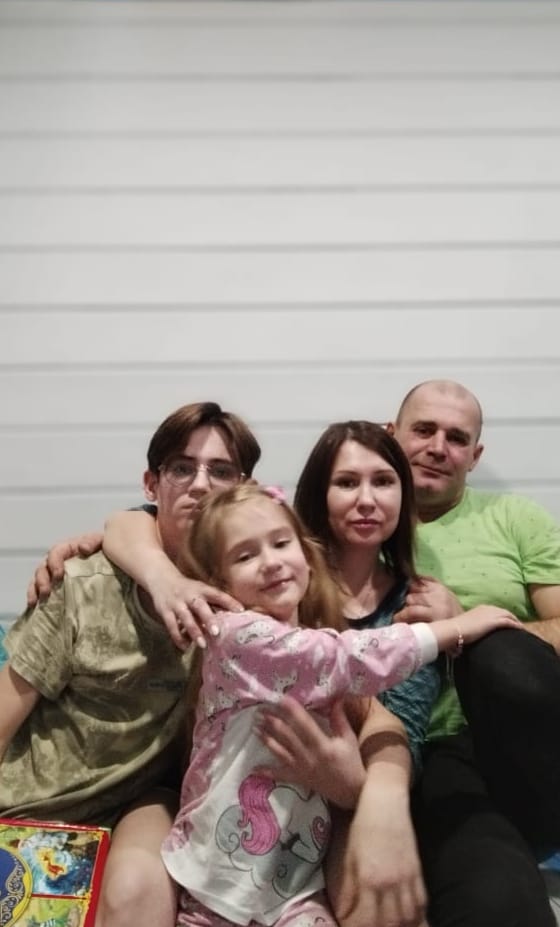